Representação Intermediária     de Código
Código Intermediário (IR)
Representação abstrata do código fonte
Facilita alguma tarefa do compilador
Abstração depende do propósito da tarefa
Exemplos:
Capturar dependências para análise e otimização
Gerar código independente de plataforma
representação
intermediária
parser
checker
gerar
IR
O compilador otimizador
Análise
fonte
token
AST
AST
checker
lexer
parser
...
Síntese
exec. ou bytecodes
AST
IR_a
IR_b
IR_a
otimi-
zador
gerar
IR
gerar
IR
...
gerador
de código
Taxonomia
IRs gráficas (foco em análise e otimização)
control-flow graph, points-to graph, etc.
IRs lineares (foco geração de código)
3-address code, SSA (ex., LLVM IR), etc.
Híbridas
combinar elementos gráficos e lineares
Papel em portabilidade
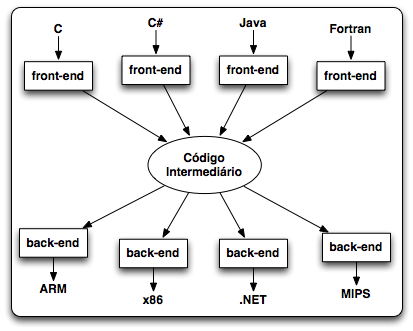 Papel em checagem
Por que não é possível compilar o código abaixo?
int pow(int x, int e) 
{ 
  int p;
  for (int i = 0; i <= e; i++)
    p = x * p;  
  return p;
}
Papel em checagem
Por que não é possível compilar o código abaixo?
int pow(int x, int e) 
{ 
  int p;
  for (int i = 0; i <= e; i++)
    p = x * p;  
  return p;
}
Representação SSA, adotada em vários compiladores (e.x., LLVM e GCC), deixa explícita relação de dependência entre variáveis
Papel em otimização
Sob que condições é possível eliminar os blocos condicionais abaixo?
if (p == q) {
 // bloco ..
}
// adicionado pela JVM
if (p == null)
  throw new NullPointerException();
p.m();
Papel em otimização
Sob que condições é possível eliminar os blocos condicionais abaixo?
if (p == q) {
 // bloco ..
}
// adicionado pela JVM
if (p == null)
  throw new NullPointerException();
p.m();
O “points-to graph” indica que posições de memória (lógicas) cada variável podem apontar.
Irs para Análise e otimização
IRs para análise e otimização
Control-flow graph (CFG)
Points-to graph
Call graph
Control Flow Graphs (CFG)
Control-flow graph (CFG)
CFG é base para várias otimizações de código
IRs distintas podem co-existir
Material a seguir é baseado no material de aula dos professores
Tim Teitelbaum (Cornell)
Wes Weimer (University of Virginia)
Control-flow graph (CFG)
Descreve fluxo de controle de uma função
Nó representa um bloco básico do código
Não há mudança de fluxo de controle em um bloco básico
Arestas representam transferência de controle
int sum = k;
int sum = k;
while (true) {
  if (--k <= 0) {
    break;
  }
  sum += k;
}...
while (true)
if (--k <= 0)
sum += k;
break;
...
Blocos Básicos (nó de um CFG)
Descreve uma sequência de instruções
Invariantes
Não se pode desviar para o meio de um bloco básico (apenas no início)
Não se pode desviar no meio de um bloco básico (apenas no fim)
Cada instrução em um bloco básico é executada após todas as instruções anteriores terem sido executadas
[Speaker Notes: um vai estar contido no outro]
Exemplo de um bloco básico
1. L1:
2.   t:=2*x
3.   w:=t+x
4.   if w>0 goto L2
Não há como (3) ser executada sem (2) ter sido executada antes.
[Speaker Notes: portanto, podemos otimizar algo aí, correto?]
CFG
O corpo de um procedimento pode ser representado como um CFG
Há um nó inicial
Todos os nós de retorno são terminais
Exemplo
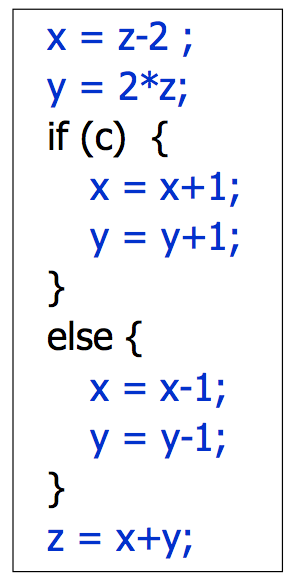 [Speaker Notes: não é um flow chart!]
Exemplo
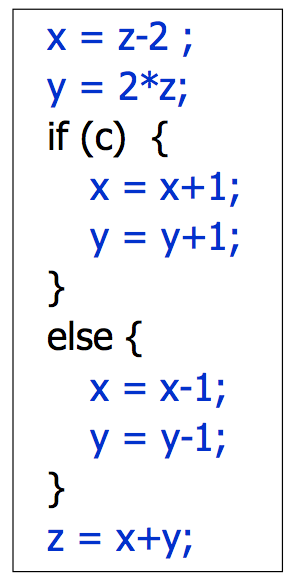 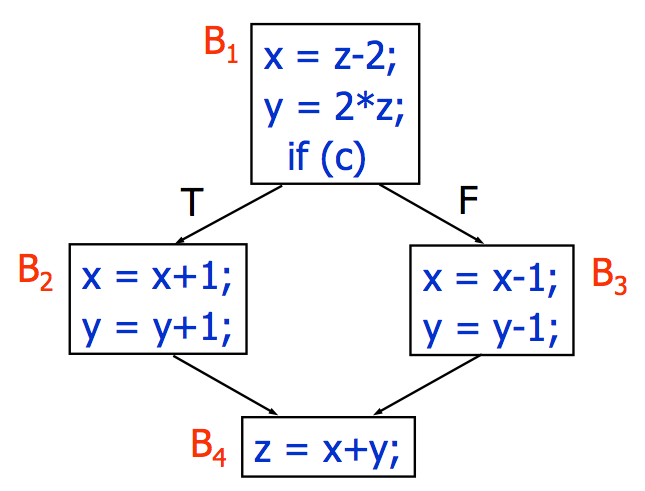 [Speaker Notes: não é um flow chart!]
Fluxos
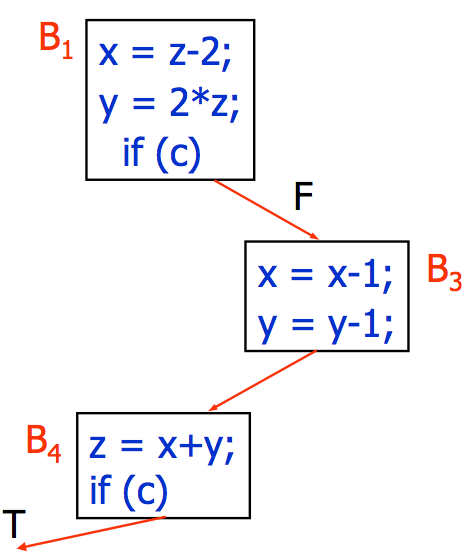 Podem existir caminhos impossíveis
No exemplo ao lado, o valor de c não pode ser ao mesmo tempo verdadeiro e falso
[Speaker Notes: testar execuções com c = true e c = false no quadro]
Arestas de Entrada
Fluxo de controle pode vir de qualquer um dos blocos predecessores
Cada aresta representa uma possível execução do programa
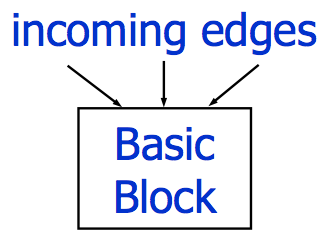 [Speaker Notes: testar execuções com c = true e c = false no quadro]
Arestas de Saída
Múltiplas arestas saindo de um nó indicam possíveis fluxos de controle
Próximo bloco a ser executado pode ser um dentre os sucessores
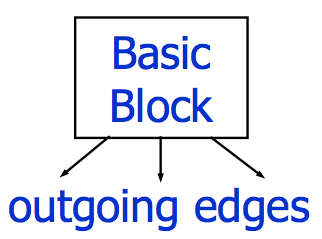 [Speaker Notes: testar execuções com c = true e c = false no quadro]
POINTS to Graph
Points-to Graph
Mapa que associa a uma variável, em um ponto do programa, um conjunto de possíveis endereços que ela pode referenciar
variável x  “point-to set de x”
variável y  “point-to set de y”
…
Motivação: Detecção de código morto e checagem desnecessária
Detecção de código morto (“dead code”) reduzirá tamanho do código importante --para sistemas embarcados.
if (p == q) {
 // bloco ..
}
// adicionado pela JVM
if (p == null)
  throw new NullPointerException();
p.m();
Detecção de checagem desnecessária pode deixar o código mais eficiente.  Checagem ocorre em toda de-referência.
Representações do points-to set
Existem várias opções de representação para a abstração do endereço de memória
Uma opção: arquivo e linha (da alocação)
Representações do points-to set
Existem várias opções de representação para a abstração do endereço de memória
Uma opção: arquivo e linha (da alocação)
Qual o problema desta opção?
http://www.sable.mcgill.ca/paddle
Exemplo
public class Container {
  private Item item = new Item();
  void setItem(Item item) {
    this.item = item;
  }
  Item getItem() {
    return this.item;
  }
}

public class Item {
  Object data;
}
public void go() {
  Container c1 = new Container();
  Item i1 = new Item();
  c1.setItem(i1);

  Container c2 = new Container();
  Item i2 = new Item();
  c2.setItem(i2);

  Container c3 = c2;

}
points-to(c1) = {a}
points-to(i1) = {b}
points-to(c2) = points-to(c3) = {c}
points-to(i2) = {d}
points-to(c1.item) = {b}
points-to(c2.item) = points-to(c3.item) = {d}
http://www.sable.mcgill.ca/paddle
Exemplo
public class Container {
  private Item item = new Item();
  void setItem(Item item) {
    this.item = item;
  }
  Item getItem() {
    return this.item;
  }
}

public class Item {
  Object data;
}
public void go() {
  Container c1 = new Container();
  Item i1 = new Item();
  c1.setItem(i1);

  Container c2 = new Container();
  Item i2 = new Item();
  c2.setItem(i2);

  Container c3 = c2;

}
Vários detalhes omitidos!
points-to(c1) = {a}
points-to(i1) = {b}
points-to(c2) = points-to(c3) = {c}
points-to(i2) = {d}
points-to(c1.item) = {b}
points-to(c2.item) = points-to(c3.item) = {d}
Call graphs
Call graph
Grafo onde nó identifica função chamadora e aresta conecta chamador e chamado
uma
várias
recursão simples
recursão mútua
Call graph vs. Call stack
Não confundir!
Call graph representa possíveis chamadas de uma função procedimento (visão estática)
Call stack representa chamada reais ativas realizadas a partir da função main até um ponto do programa (visão dinâmica)
Problemas e Soluções
Problema 1: Call graph (CG) não caracteriza ordem de chamadas
Solução: Combinar CG com CFGs
Problema 2: OO (ex. dynamic binding) traz complexidades que podem resultar em perda de precisão -> muitas arestas nos CGs 
Solução: Adicione informação de ponteiros
Interprocedural CFG (ICFG) = CG + CFG
foo():
int sum = k;
int sum = k;
while (true)
while (true)
if (--k <= 0)
if (--k <= 0)
sum += k;
foo()
...
foo()
break
...
Call graphs melhoram precisão com informação de ponteiros
interface Vehicle {
  void run();
}
class LandVehicle implements Vehicle {    
  void run(){...}
}
class AirVehicle implements Vehicle {   
  void run(){...}
}
Call graphs melhoram precisão com informação de ponteiros
LandVehicle.run() :
Vehicle v;
...
AirVehicle.run() :
int sum = k;
int sum = k;
v.run()
X
while (true)
while (true)
if (--k <= 0)
if (--k <= 0)
...
...
not (exists k in points-to(v) s.t type(k) isof AirVehicle)
Exercício
Utilize uma biblioteca de análise de código para gerar points-to set de um programa
Java
Soot (www.sable.mcgill.ca/paddle)
Doop (doop.program-analysis.org)
C/C++/Objective-C
LLVM (llvm.org)
Irs para geração de Código
IRs para geração
Visam simplificar representação
Conjunto menor de instruções para facilitar tradução (ou até interpretação) 
 programas mais longos
Taxonomia
Quanto ao número de argumentos
Representação em 3 endereços
Quanto ao acesso à memória
Representação em Pilha (Java JVM)
Representação baseada em registradores (MIPS)
Representação em 3 endereços
Cada instrução faz referência a apenas 3 endereços de memória
Deixa explícito ordem de avaliação (precedência e associatividade)
t1 := y * z
t2 := x + t1
x + y * z
Representação em 3 endereços
Cada instrução faz referência a apenas 3 endereços de memória
Deixa explícito ordem de avaliação (precedência e associatividade)
t1 := y * z
t2 := x + t1
x + y * z
Variáveis (inclusive temporárias) podem ser armazenadas em registradores ou em uma pilha
Representação em pilha
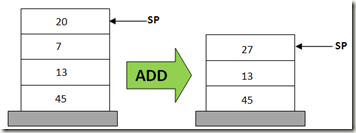 PUSH 45
PUSH 13
PUSH 7
PUSH 20
Frequentemente esta pilha é chamada de “operand stack”, para diferenciar da “call stack”
Fonte http://tinyurl.com/zep7jau
Representação baseada em registradores
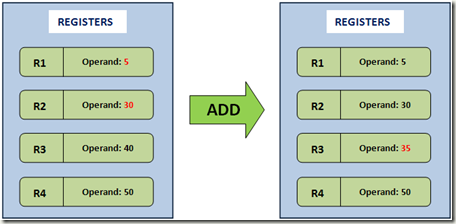 ADD R1, R2, R3 ;
Fonte http://tinyurl.com/zep7jau
Pilha ou Registradores
Há controvérsia (debate) ainda hoje sobre que representação é preferível para uma IR
Em geral: 
Instruções que manipulam registradores são maiores que aquelas que manipulam pilha
Consequentemente
Programas que manipulam pilha são maiores que aqueles que manipulam registradores (pois instruções sobre pilha são menores)
Exemplos
Java
Compilação: .java =(javac)=> .class 
Formato .class é baseado em pilha
Android
Compilação: .class =(dx)=> .dex
Formato .dex é baseado em registradores
SSA
Static Single Assignment (SSA)
IR muito popular em compiladores!
LLVM IR (http://llvm.org/docs/LangRef.html)
Ver outros usos: http://tinyurl.com/md68jv5
Representação de código que torna explícita a relação entre definição e uso de uma variável
Útil para identificar dependência de dados
Facilita uma série de otimizações
Tipicamente baseada em 3 endereços
Static Single Assignment (SSA)
foo(int x0) { /**SSA**/
  ...
  if (x0 > 10) {
    x1 = x0 + 1;
  } else {
    x2 = 5;
  }
  x3 = phi(x1, x2);
  print(x3);
}
foo(int x) {
  ...
  if (x > 10) {
    x = x + 1;
  } else {
    x = 5;
  }
  print(x);
}
Static Single Assignment (SSA)
foo(int x0) { /**SSA**/
  ...
  if (x0 > 10) {
    x1 = x0 + 1;
  } else {
    x2 = 5;
  }
  x3 = phi(x1, x2);
  print(x3);
}
foo(int x) {
  ...
  if (x > 10) {
    x = x + 1;
  } else {
    x = 5;
  }
  print(x);
}
Cada definição (atribuição) de uma variável gera um novo nome.
Static Single Assignment (SSA)
foo(int x0) { /**SSA**/
  ...
  if (x0 > 10) {
    x1 = x0 + 1;
  } else {
    x2 = 5;
  }
  x3 = phi(x1, x2);
  print(x3);
}
foo(int x) {
  ...
  if (x > 10) {
    x = x + 1;
  } else {
    x = 5;
  }
  print(x);
}
Variáveis usadas em blocos básicos com mais de um ancestral requerem funções phi.
Static Single Assignment (SSA)
foo(int x0) { /**SSA**/
  ...
  if (x0 > 10) {
    x1 = x0 + 1;
  } else {
    x2 = 5;
  }
  x3 = phi(x1, x2);
  print(x3);
}
A semântica de x3 = phi(x1, x2) é a seguinte: o valor de x3 após a atribuição será x1 se a execução seguir o primeiro caminho (neste caso, se x0 > 10 avaliar para true). Caso contrário, será x2.
foo(int x) {
  ...
  if (x > 10) {
    x = x + 1;
  } else {
    x = 5;
  }
  print(x);
}
Como considerar loops em SSA ?
...int sum = k;
while (true) {
  if (--k <= 0) {
    break;
  }
  sum += k;
}...
Como considerar loops em SSA ?
int sum1 = k1;
while (true) {
  sum3 = phi(sum1, sum2);
  k3 = phi(k1, k2);
  k2 = k3 – 1;
  if (k2 <= 0) {
    break;
  }
  sum2 = sum3 + k2;
}...
...int sum = k;
while (true) {
  if (--k <= 0) {
    break;
  }
  sum += k;
}...
De forma análoga ao caso com if, existem duas formas do valor de sum e k chegarem neste ponto: pela entrada ou pelo retorno do loop.  As variáveis sum3 e k3 mostram isto.
Exercício
Coloque o programa abaixo no formato SSA
int i = 1;
while (i <= 100) {
  if (i % 2 == 0) {
    i+=3;
  } else {
    i++;
  }
}; print(i);
Resposta
Coloque o programa abaixo no formato SSA
int i1 = 1;
i5 = phi(i1, i4);
while (i5 <= 100) {
  if (i5 % 2 == 0) {
    i2 = i5 + 3;
  } else {
    i3 = i5 + 1;
  }
  i4 = phi(i2, i3);
}; print(i5);
Demo Soot
https://sable.github.io/soot/